Get Back To The Bible
AMERICA!
Part 2
There Was A Time When The Bible Was Lost
2 Kings 22; 23
It was lost and found (2 Kin. 22:1-8)
It was read to the king (2 Kin. 22:9, 10)
It brought about an inward awakening and sorrow (2 Kin. 22:11-20)
It brought about covenant building (2 Kin. 23:1-3)
It brought about a purging of the evil in society (2 King. 23:4-20)
False gods
Perverted persons
False places of worship
False priests
Mediums 
It brought about a restoration of true worship (23:21; cf. Jas. 1:21)
Josiah’s Example:
Remorseful (v. 11)
Responsive (v. 13)
Recognized the Wrath of God (v. 13)
When The Bible Was Found—TURNED TO THE LORD
2 Kings 23:25
“Now before him there was no king like him, who turned to the LORD with all his heart, with all his soul, and with all his might, according to all the Law of Moses; nor after him did any arise like him.”
The Dangers IN Losing the Bible
No Direction
“O LORD, I know the way of man is not in himself; It is not in man who walks to direct his own steps” (Jer. 10:23)
Destruction
Personal and national (Hos. 4:6)
When the Bible was lost in Judah for such a long time, it carried with it an irrevocable fall (2 Kin. 23:26, 27; 2 Chon. 36:15, 16)
Death (Prov. 14:12)
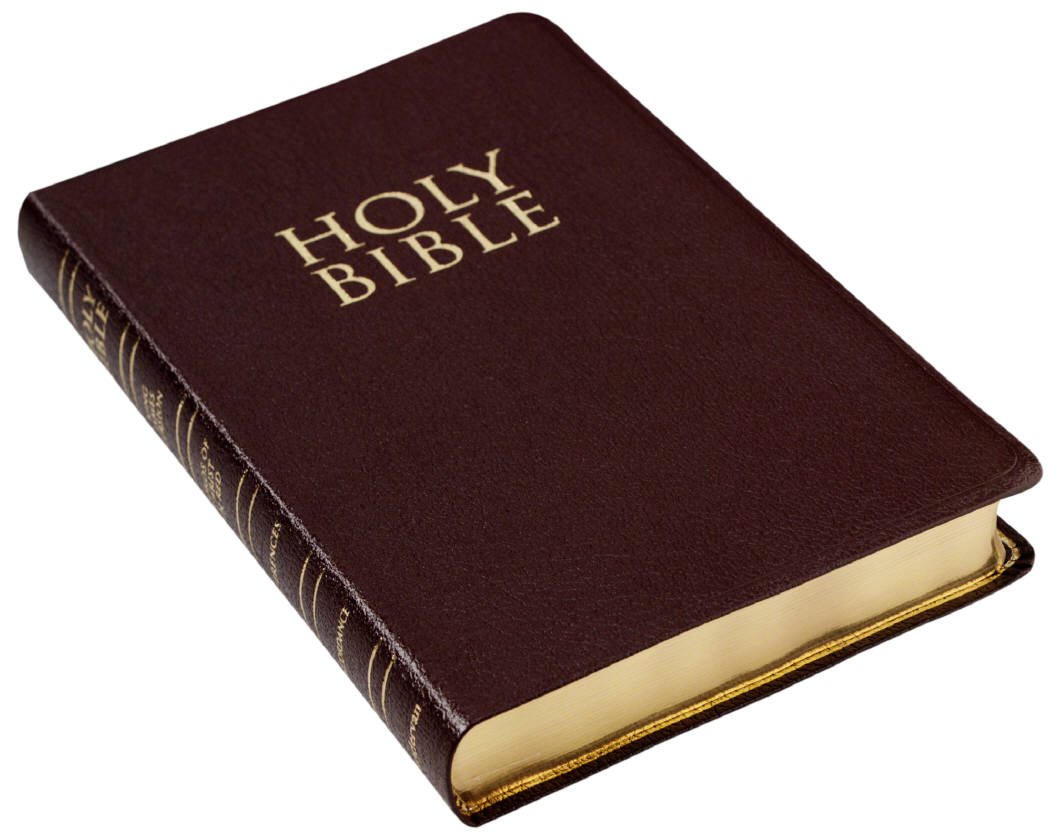 WHY WE NEED TO GET BACK TO BIBLE AUTHORITY
Why We Need To Get Back To Biblical Authority
Because of all the books ever written, we will only be judged by one—the Bible (Jn. 12:48; 2 Thess. 1:8; Rev. 20:12)
“Now these things, brethren, I have figuratively transferred to myself and Apollos for your sakes, that you may learn in us not to think beyond what is written, that none of you may be puffed up on behalf of one against the other” (1 Cor. 4:6)
Why We Need To Get Back To Biblical Authority
Because without Bible Authority, we can expect nothing but shame (2 Tim. 2:15)
Psalm 119:31, “I cling to Your testimonies; O LORD, do not put me to shame!”
Romans 10:11, “For the Scripture says, ‘Whoever believes on Him will not be put to shame.’”
Why We Need To Get Back To Biblical Authority
Because without Bible Authority, we can expect nothing but shame (2 Tim. 2:15)
1 John 2:28, “And now, little children, abide in Him, that when He appears, we may have confidence and not be ashamed before Him at His coming.”
Why Do We Need To Get Back To The Authority ofJesus Christ?
Because He is God’s Son (Matt. 17:1-8)
“This is My beloved Son, in whom I am well pleased. Hear Him!” (17:5)
“When they had lifted up their eyes, they saw no one but Jesus only” (17:8)
Why Do We Need To Get Back To The Authority ofJesus Christ?
Because He has all authority (Matt. 28:18-20)
Not the president, professor, preacher, etc.
The need to be a man of the book (2 Tim. 4:2; 1 Pet. 4:11)
Christ’s authority is not subject to:
Human reasoning
Illustrations and personal stories
Cultural preferences
Political correctness
Why Do We Need To Get Back To The Authority ofJesus Christ?
Because He rules over all nations
Revelation 12:5, “She bore a male Child who was to rule all nations with a rod of iron. And her Child was caught up to God and His throne.”
“Rule” – to shepherd
“Rod” – to punish
“Shepherds were tender toward those under their care, but unmerciful toward those who would harm their flock” (Roper, David L., Truth For Today Commentary)
Why Do We Need To Get Back To The Authority ofJesus Christ?
Because He rules over all nations
Revelation 19:15, “Now out of His mouth goes a sharp sword, that with it He should strike the nations. And He Himself will rule them with a rod of iron. He Himself treads the winepress of the fierceness and wrath of Almighty God.”
“KING OF KINGS AND LORD OF LORDS” (19:16)
Psalm 2
Jesus Reigns!
IN OUR FREEWILL
While man is free to sin, he is not free to get away with it
OVER OUR EVIL
While God does not prevent evil, He is never defeated by it
IN OUR OBEDIENCE
Can make every good a greater good
Can turn loss into gain
Benefits Of Getting Back To The Bible
Forward progress is going “back” to the Bible    (Jer. 6:13-16; 7:23, 24)
Enlightenment (Prov. 6:23; Ps. 36:9; 119:98, 99, 105)
Objective standard right/wrong (Rom. 7:7; 2 Tim. 3:16, 17)
Purpose (Eccl. 12:13, 14; Acts 11:23)
Discovered hope (1 Cor. 15:19; Rom. 8:18; 1 Pet. 1:3; 3:15;    Heb. 6:19; 1 Tim. 1:1; Rom. 8:24, 25)
Eternal life (Jn. 5:39; Titus 1:2, 3)
Psalm 19:7-11
7  The law of the LORD is perfect, converting the soul; The testimony of the LORD is sure, making wise the simple;
8  The statutes of the LORD are right, rejoicing the heart; The commandment of the LORD is pure, enlightening the eyes;
9  The fear of the LORD is clean, enduring forever; The judgments of the LORD are true and righteous altogether.
10  More to be desired are they than gold, Yea, than much fine gold; Sweeter also than honey and the honeycomb.
11  Moreover by them Your servant is warned, And in keeping them there is great reward.